Биология 2023
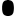 Количество участников
Планируется на 2023 уч.год 11 кл 516 человек, 9 класс-1206 человек
Динамика результатов
Россия  ср балл- 50
Структура ЕГЭ по биологии 2023
В экзамен по биологии входят 29 заданий, из них 22 задания с кратким ответом и 7 с развёрнутым ответом. Задания отличаются друг от друга по уровню сложности и формату. Всего за экзамен можно получить 58 первичных баллов, которые в дальнейшем переводятся в 100 вторичных. Причём за первую часть можно получить максимум 38 первичных баллов (66 вторичных), а за вторую 21 первичных (34 вторичных). 235 минут
Первая часть
Первая часть включает в себя 22 задания. Из них 14 заданий базового уровня (их хватит для того, чтобы написать экзамен на порог) и 8 заданий повышенного уровня сложности. Ответ на них нужно дать в виде слова (нескольких слов), числа или последовательности цифр. Формат  заданий:
Шесть заданий — на выбор нескольких ответов из списка
Еще в четырех нужно установить соответствие между элементами
Четыре задания — на установление последовательности
Два —  на дополнение информации по таблице
Еще в двух заданиях необходимо решить задачу по цитологии и генетике
Три задания — на поиск ответа по изображению на рисунке
Одно -  проанализировать информацию в табличной или графической форме
Темы “Вирусы” и “Бактерии” внесли в блок “Клетка – биологическая система” (5-8 линии, включая модуль линий 5-6); 
Линии 9-12, включая модуль линий 9-10, входят в один блок: 2 задания – «Многообразие животных»; 2 задания – «Многообразие растений и грибов». 
 Линии 13-16 входят в блок “Организм человека и его здоровье”, включая модуль линий 13-14
Вторая часть
Всего 7 заданий высокого уровня сложности:
23 – анализ экспериментальных данных (методология эксперимента)
24 – анализ экспериментальных данных (выводы по результатам эксперимента и прогнозы)
25 – задание с изображением биологического объекта (анализ рисунка, ответы на вопросы)
26 – задания по блокам «Система и многообразие органического мира»
и «Организм человека и его здоровье»
27 – задания на обобщение и применение знаний по общей биологии (клетке, организму,
эволюции органического мира и экологических закономерностях)
28 – задачи по цитологии
29 – задачи по генетике
Блоки заданий
Биология как наука. Методы научного познания
Клетка как биологическая система, организм как биологическая система
Система и многообразие органического мира
Организм человека и его здоровье
Эволюция живой природы
Экосистемы и присущие им закономерности
Баллы по блокам
Практические задания Линия 2прогноз эксперимента
Экспериментатор поместил зерновки пшеницы в сушильный шкаф. Как изменились концентрация солей и количество воды в клетках семян? 
Для каждой величины определите соответствующий характер её изменения:
1)  увеличилась
2)  уменьшилась
3)  не изменилась
Практические задания Линия 23методология эксперимента
Какая переменная в этом эксперименте будет зависимой (изменяющейся), а какая  — независимой (задаваемой)? Объясните, как в данном эксперименте можно поставить отрицательный контроль*. С какой целью необходимо такой контроль ставить?
*Отрицательный контроль  — это экспериментальный контроль, при котором изучаемый объект не подвергается экспериментальному воздействию).
Остальные параметры оставить без изменения!Ученый провел эксперимент с клетками эпидермиса листа тюльпана. Клетки помещались в 3%, 7% и 10% раствор поваренной соли (хлорида натрия). Ученый зарисовал строение клеток через две минуты от начала эксперимента. Результаты изображены на рисунках.
Какую нулевую гипотезу* смог сформулировать исследователь перед постановкой эксперимента? Какой параметр был задан экспериментатором (независимая переменная), какой параметр менялся в зависимости от заданного (зависимая переменная)? За счёт каких зон корня происходит увеличение его размеров? Клетки какой ткани корня в этом участвуют?
*Нулевая гипотеза  — принимаемое по умолчанию предположение, что не существует связи между двумя наблюдаемыми событиями, феноменами.
Экспериментатор решил установить влияние температуры на скорость роста корня растения. Он отобрал 24 проросших семени фасоли с корнем и разделил на несколько групп. У каждого семени фасоли экспериментатор замерил длину корня и записал  — наименьшего и наибольшего в группе. Каждую группу он обернул влажной марлей и поместил в места с разной температурой: 8−10, 14−16, 22−24 °C. Через три дня экспериментатор измерил корни всех семян фасоли и результаты представил в таблице.
Практические задания Линия 24Выводы по результатам эксперимента
Объясните результаты эксперимента. Как изменения температуры влияет на колонию бактерий? С чем могут быть связаны эти изменения?
Экспериментатор решил изучить влияние температуры на колонию бактерий. Колонию бактерий он выращивал на питательных средах. В ходе эксперимента экспериментатор изменял температуру и результаты эксперимента зафиксировал в виде графика (рис. А).
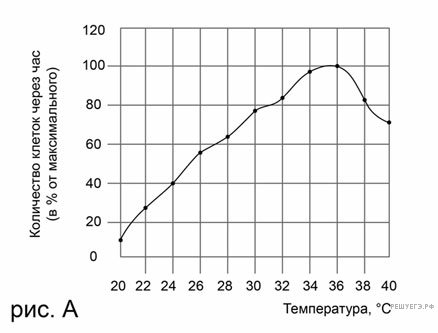 Новые задания 3
Какова продолжительность систолы предсердий сердца, если известно, что продолжительность всего сердечного цикла составляет 0,8 с, общей диастолы — 0,41 с, систолы желудочков — 0,27 с? Ответ дайте в секундах.
Вопросы по ЖЁЛ
Спирограмма мужчины показала, что резервный объем вдоха его лёгких составляет 2100 см3, жизненная ёмкость лёгких  — 5200 см3, а резервный объем выдоха  — 1900 см3. Определите дыхательный объем мужчины. Ответ дайте в кубических сантиметрах.
Вопросы по передаче энергии и массы по пищевым цепям
Пр  -	Кон1 -  Кон2 - Кон3 
Путают №уровня и порядок консумента
Энергия, поступающая на третий трофический уровень составляет 1100 кДж. Укажите величину первичной готовой продукции экосистемы (в килоджоулях).
Задание № 5,6
№6 Установите соответствие между процессами и стадиями клеточного дыхания, обозначенными цифрами на схеме выше: к каждой позиции, данной в первом столбце, подберите соответствующую позицию из второго столбца.
ПРОЦЕССЫ
А) окислительное фосфорилирование
Б) транспорт электронов по мембране
В) образование молекулы ПВК
Г) глюкоза, вступающая в гликолиз
Д) цикл трикарбоновых кислот
Е) бескислородный этап
СТАДИИ
1) 1
2) 2
3) 3
4) 4                          2 балла
№5 Каким номером на рисунке обозначена молекула АТФ?  1 балл
Синтез белка
Все перечисленные ниже признаки, кроме трёх, используются для описания молекулы информационной РНК. Определите три признака, «выпадающих» из общего списка, и запишите в таблицу цифры, под которыми они указаны.
 
1) содержит нуклеотиды с рибозой
2) образуется при транскрипции
3) служит матрицей для синтеза белка
4) способна к репликации
5) образует комплекс с рибосомой при трансляции
6) имеет четвертичную структуру
Биосинтез белка №5-6 (модуль)
№5 Каким номером на рисунке обозначен продукт транскрипции?  1 балл
№6 Установите соответствие между характеристиками и участвующими в синтезе белка молекулами, обозначенными цифрами на схеме выше: к каждой позиции, данной в первом столбце, подберите соответствующую позицию из второго столбца.
 ХАРАКТЕРИСТИКИ
А)  матрица для синтеза белка
Б)  субклеточная структура,
участвующая в синтезе полипептида
В)  транспортная молекула
Г)  комплекс белка и РНК
Д)  матрица для синтеза РНК
Е)  синтезируется в ядрышке
ФАЗЫ УЧАСТВУЮЩИЕВ СИНТЕЗЕБЕЛКА МОЛЕКУЛЫ
1)  1
2)  2
3)  3
4)  4                          2 балла
Биосинтез белка
В транскрипции стали разделять м-РНК и и-РНК, вводят названия ферментов
В трансляции вводят этапы инициации, элонгации,терминации
Клеточный цикл
№5 Укажите номер, обозначающий на схеме стадию клеточного цикла, во время которой происходит удвоение ДНК.

№6 Установите соответствие между процессами и стадиями клеточного цикла, обозначенными цифрами на схеме выше: к каждой позиции, данной в первом столбце, подберите соответствующую позицию из второго столбца.
ПРОЦЕССЫ
А)  формирование веретена деления
Б)  расположение хромосом по экватору клетки
В)  движение хромосом к полюсам
Г)  деление центромер хромосом
Д)  компактизация хромосом
Е)  формирование ядерной оболочки
СТАДИИ КЛЕТОЧНОГОЦИКЛА
1)  1
2)  2
3)  3
4)  4
Деление клетки
! Наборы в разные периоды интерфазы
! Жизненные циклы растений
Линия 9-10Многообразие организмов
№9 Каким номером на рисунке обозначен процесс, требующий наличие воды? 1 балл
№10 Рассмотрите схему жизненного цикла хвоща. Установите соответствие между характеристиками и стадиями жизненного цикла:
к каждой позиции, данной в первом столбце, подберите соответствующую позицию из второго столбца.
ХАРАКТЕРИСТИКИ
А)  перемещается только в водной среде
Б)  имеет антеридии и архегонии
В)  диплоидная стадия
Г)  переносится ветром
Д)  осуществляет бесполое размножение
Е)  неподвижная половая клетка
СТАДИИ ЖИЗНЕННОГОЦИКЛА
1)  1
2)  2
3)  3
4)  4
5)  5       2 балла
Линия 9-10Многообразие организмов
№9 Каким номером на рисунке обозначена стадия жизненного цикла земноводного, которая производит половые клетки?
№10 Установите соответствие между характеристиками и стадиями жизненного цикла земноводного, обозначенными на рисунке выше цифрами 1, 2, 3: к каждой позиции, данной в первом столбце, подберите соответствующую позицию из второго столбца.
ХАРАКТЕРИСТИКИ
А)  образуется при оплодотворении
Б)  имеет жабры
В)  имеет два круга кровообращения
Г)  имеет мешковидные лёгкие
Д)  водная подвижная стадия
Е)  обитает в наземно-воздушной среде
СТАДИЯ ЖИЗНЕННОГО ЦИКЛА
1)  1
2)  2
3)  3
Диаграммы цветков
Выберите три верных ответа из шести и запишите в таблицу цифры, под которыми они указаны. Если в процессе эволюции у растения сформировался цветок, изображённый на рисунке, то для этого растения характерны:
 
1)  наличие влаги для оплодотворения
2)  двойной околоцветник
3)  две семядоли в зародыше семени
4)  гаплоидный эндосперм
5)  сетчатое жилкование листьев
6)  семязачатки лежат открыто на чешуях
Линия 13-14Организм человека
№13 Какой цифрой на рисунке обозначена сальная железа? 1 балл

№ 14 Установите соответствие между характеристиками и структурами, обозначенными на рисунке выше: к каждой позиции, данной в первом столбце, подберите соответствующую позицию из второго столбца.
ХАРАКТЕРИСТИКИ
А)  содержит клетки, запасающие липиды
Б)  место расположения большинства кожных рецепторов
В)  ороговевающий слой
Г)  содержит потовые железы
Д)  постоянно отмирающие и отслаивающиеся клетки
Е)  слой обильно пронизан кровеносными и лимфатическими сосудами
СТРУКТУРА
1)  1
2)  2
3)  3
Линия 8Селекция, биотехнология
Установите последовательность этапов создания генно-модифицированного штамма бактерии. Запишите в таблицу соответствующую последовательность цифр.

1) введение рекомбинантных плазмид в клетки бактерий
2) получение гена, кодирующего инсулин, из клетки поджелудочной железы
3) культивирование исходных клеток поджелудочной железы
4) получение рекомбинантной плазмиды
5) встраивание с помощью ферментов нужного гена в плазмиду
Биотехнология
Установите последовательность этапов клонирования овцы. Запишите в таблицу соответствующую последовательность цифр.
 
1) удаление ядра из яйцеклетки
2) формирование зародыша
3) выделение яйцеклетки из овцы
4) получение генетически идентичных особей
5) пересадка соматического ядра в яйцеклетку
Биотехнология
Установите последовательность действий учёного при микроклональном размножении растения. Запишите в таблицу соответствующую последовательность цифр.
 
1)  обработка каллуса фитогормонами
2)  помещение клеток меристемы на питательную среду
3)  выделение клеток апикальной меристемы побега
4)  высадка проростка в грунт
5)  получение каллуса
32514
Закон гомологических рядов
У дайкона и турнепса (семейство Капустные) корнеплоды характеризуются сходной наследственной изменчивостью в строении  — от удлинённой формы до уплощенной. Какой биологический закон иллюстрирует данная закономерность? Сформулируйте этот закон на примере изображённых корнеплодов. К какой форме эволюционного процесса можно отнести данный пример? Почему сравнение между вариантами корнеплода турнепса и подобными вариантами клубня картофеля нельзя рассматривать в качестве проявления проиллюстрированного закона?
1.  Закон гомологических рядов в наследственной изменчивости (закон гомологических рядов Н. И. Вавилова, закон Вавилова).
2.  Родственные виды турнепса и дайкона обладают сходными рядами наследственной изменчивости (у родственных видов турнепса и дайкона возникали схожие по проявлению мутации).
3.  Форма эволюционного процесса  — параллелизм (параллельная эволюция, конвергенция).
4.  Данный закон применим только к родственным организмам, а турнепс и картофель относятся к разным семействам (группам, Капустным и Пасленовым соответственно).
5.  Данный закон применим только к гомологичным структурам организмов (клубень картофеля  — видоизмененный побег, а корнеплод турнепса видоизмененный корень).
Линия 28
1 Биосинтез белка
! Рамка считывания
! Палиндромы
Задание 27 с неуказанной транскрибируемой цепью
Известно, что комплементарные цепи нуклеиновых кислот антипараллельны (5' концу одной цепи соответствует 3' конец другой цепи). Синтез нуклеиновых кислот начинается с 5' конца. Рибосома движется по иРНК в направлении от 5' к 3' концу. Ген имеет кодирующую и некодирующую области. Фрагмент начала гена имеет следующую последовательность нуклеотидов:5'-ЦААТАТГЦГЦГГТАТТАТАГАГ-3'3'-ГТТАТАЦГЦГЦЦАТААТАТЦТЦ-5'Определите последовательность аминокислот начала полипептида, если синтез начинается с аминокислоты Мет. Объясните последовательность решения задачи. Для выполнения задания используйте таблицу генетического кода. При написании последовательностей нуклеиновых кислот указывайте направление цепи.
Схема решения задачи включает следующие элементы:1) аминокислоте МЕТ соответствует кодон 5'-АУГ-3' (АУГ);2) комплементарный триплет на ДНК - 3'-ТАЦ-5' (5'-ЦАТ-3', ТАЦ);3) такой триплет встречается на нижней цепи ДНК, значит, она является матричной (транскрибируемой);ИЛИ2) этому триплету соответствует триплет 5'-АТГ-3' (АТГ) на ДНК;3) такой триплет обнаруживается на верхней цепи ДНК, значит. нижняя цепь матричная (транскрибируемая);4) последовательность иРНК:5'-ЦААУАУГЦГЦГГУАУУАУАГАГ-3'ИЛИ 5'-АУГЦГЦГГУАУУАУАГАГ-3':5) фрагмент nолипептида: мет-арг-гли-иле-иле-глу
Задание 27 на стоп-кодон в рамке считывания
Известно, что комплементарные цепи нуклеиновых кислот антипараллельны (5’ концу одной цепи соответствует 3’ конец другой цепи). Синтез нуклеиновых кислот начинается с 5’ конца. Рибосома движется по иРНК в направлении от 5’ к 3’ концу. Ген имеет кодирующую и некодирующую области. Кодирующая область гена называется открытой рамкой считывания. Фрагмент конца гена имеет следующую последовательность нуклеотидов (нижняя цепь матричная (транскрибируемая)):5’-ААГЦГЦТААТАГЦАТАТТАГАГЦТА-3’3’-ТТЦГЦГАТТАТЦГТАТААТЦТЦГАТ-5’Определите верную открытую рамку считывания и найдите последовательность аминокислот во фрагменте конца полипептидной цепи. Известно, что конечная часть полипептида, кодируемая этим геном, имеет длину более четырёх аминокислот. Объясните последовательность решения задачи. Для выполнения задания используйте таблицу генетического кода. При написании последовательностей нуклеиновых кислот указывайте направление цепи
Схема решения задачи включает следующие элементы:1) последовательность иРНК: 5’-ААГЦГЦУААУАГЦАУАУУАГАГЦУА-3’;2) в последовательности иРНК присутствует стоп-кодон 5’-УАГ-3’ (УАГ);3) по стоп-кодону находим открытую рамку считывания;4) последовательность полипептида: ала-лей-иле-ала-тир.
написание в последовательности полипептида слова «стоп» (или аналогичного) делает четвёртый элемент ответа неверным.
Задача 28 про дигетерозиготную женщину и цис-транс варианты ее генотипа
У человека между аллелями генов красно-зелёного дальтонизма и гемофилии типа А происходит кроссинговер. Дигетерозиготная по генам дальтонизма и гемофилии женщина вышла замуж за мужчину, не имеющего таких заболеваний; в семье родился здоровый сын. Этот сын женился на женщине, страдающей дальтонизмом, носительнице гена гемофилии. Составьте схемы решения задачи. Укажите возможные генотипы, фенотипы родителей и генотипы, фенотипы, пол возможного потомства в двух браках.
Сцепление в Х хромосоме
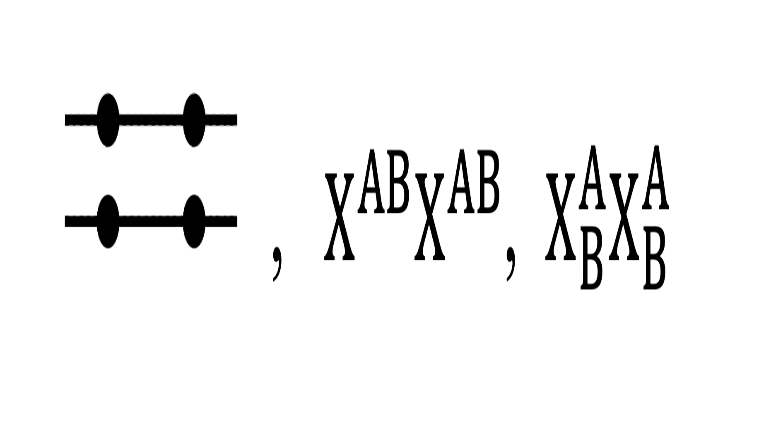 Линия 29Псевдоаутосомное наследование
На Х- и Y-хромосомах человека существуют псевдоаутосомные участки, которые содержат аллели одного гена, и между ними может происходить кроссинговер. Один из таких генов вызывает формирование общей цветовой слепоты. Рецессивный аллель ихтиоза наследуется сцепленно с полом. Женщина, имеющая общую цветовую слепоту и ихтиоз, родители которой имели нормальное цветовое зрение, вышла замуж за мужчину без этих заболеваний, мать которого страдала общей цветовой слепотой. Родившаяся в этом браке дочь без указанных заболеваний вышла замуж за мужчину, страдающего общей цветовой слепотой и не имеющего ихтиоза. Составьте схемы решения задачи. Определите генотипы родителей и генотипы, фенотипы, пол возможного потомства. Возможно ли рождение в первом браке ребенка, страдающего двумя названными заболеваниями? Ответ поясните.
Обратить внимание! 29 линия
! Сцепленное наследование с указанием расстояния между генами в группе сцепления или % кроссинговера
! Наследование при партеногенезе
Партеногенез
Пчелиную матку с опушенным черным телом скрестили с трутнем с неопушенным желтым телом. В первом поколении все рабочие особи и матки были с опушенным желтым телом, а все трутни с опушенным черным телом. Какое расщепление вы ожидаете увидеть во втором поколении? Объясните полученные результаты.
Вспоминаем, что трутни- партеногенетические особи, у них гаплоидный набор хромосом, они формируются из неоплодотворенной яйцеклетки. А рабочие пчелы и матки формируются обычным способом, при слиянии яйцеклетки и сперматозоида.
Спасибо за внимание!
Используем оставшееся время максимально!
Делимся опытом и новыми идеями